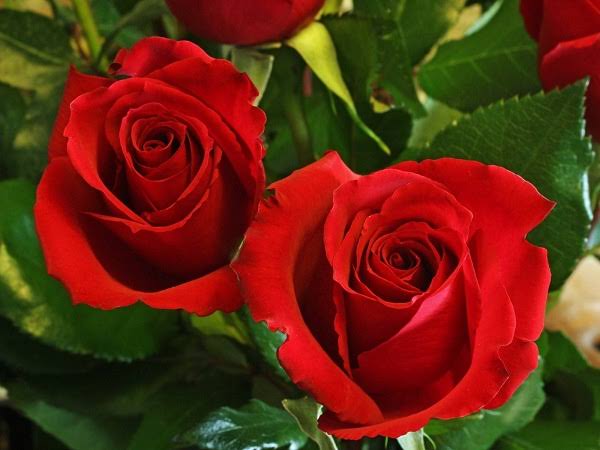 সবাইকে শুভেচ্ছা
পরিচিতি
শ্রেণিঃ ৫ম
বিষয়ঃ প্রাথমিক গণিত
পাঠঃ ভগ্নাংশ
পাঠসংখ্যাঃ ১ম
পৃষ্ঠাঃ ৬৩
নামঃ রাহিম আহমদ
পদবীঃ সহকারী শিক্ষক
প্রতিষ্ঠানের নামঃ মক্রমপুর সরকারি 			প্রাথমিক বিদ্যালয়, 
	জগন্নাথপুর, সুনামগঞ্জ
		সিলেট ।
E-mail: rahim8u@gmail.com
শিখনফল
২০.৩ ভগ্নাংশকে ভগ্নাংশ দ্বারা গুণ করতে পারবে ।

২০.৪ পূর্ণ সংখ্যার ভগ্নাংশ এবং ভগ্নাংশের ভগ্নাংশ সম্পর্কে ধারণা লাভ করবে এবং প্রয়োগ করতে পারবে ।
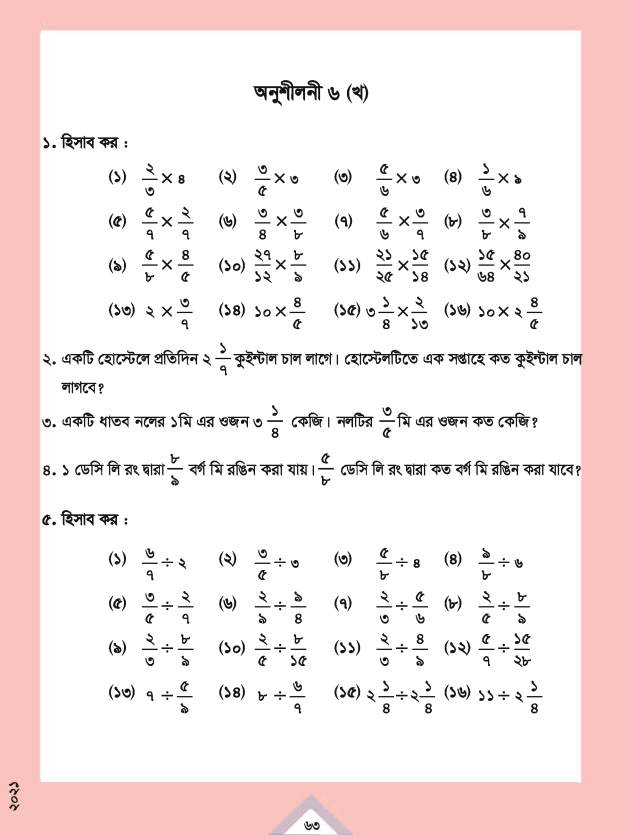 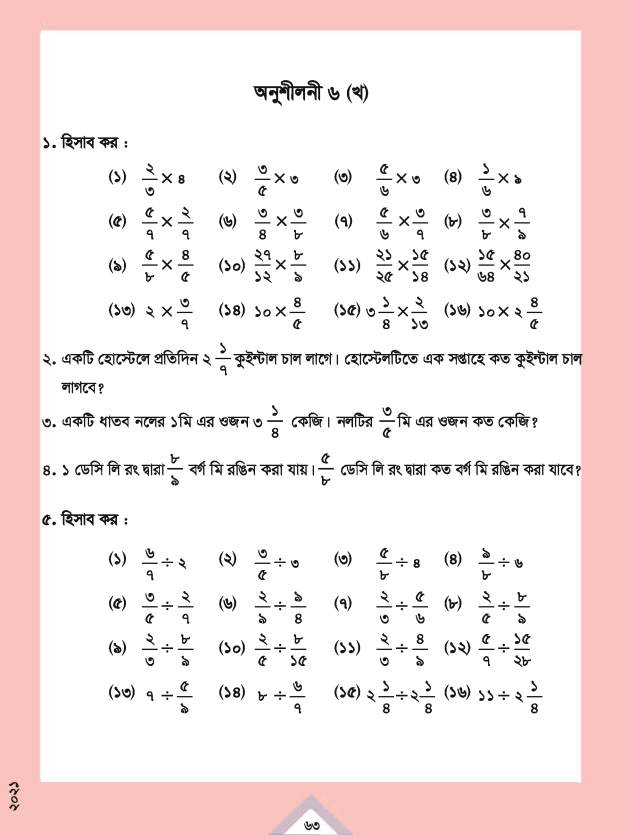 পৃষ্ঠা নং ৬৩ খুলি
১. হিসাব কর :
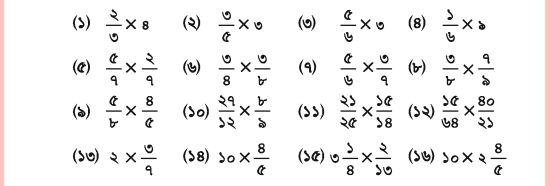 পৃষ্ঠা নং ৬৩
১. হিসাব কর :
(১)
১. হিসাব কর :
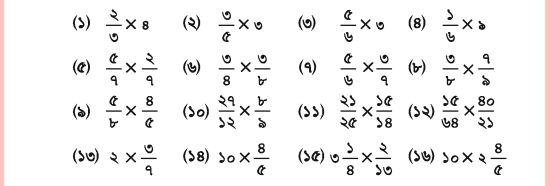 (২)
১. হিসাব কর :
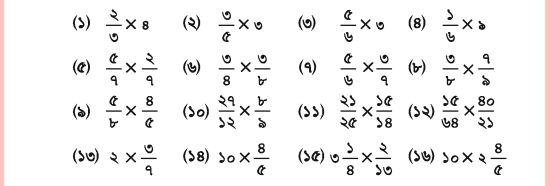 (৩)
১
২
১. হিসাব কর :
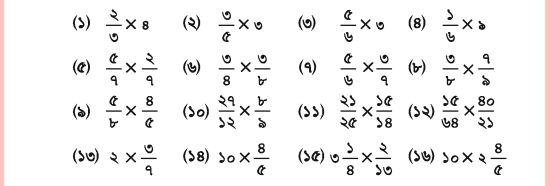 (৪)
৩
২
১. হিসাব কর :
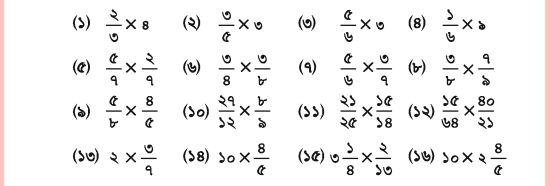 (৫)
১. হিসাব কর :
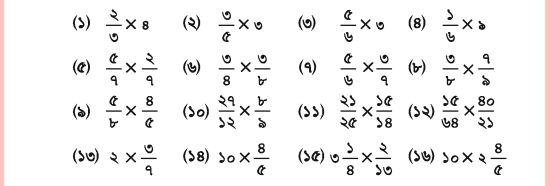 (৬)
১. হিসাব কর :
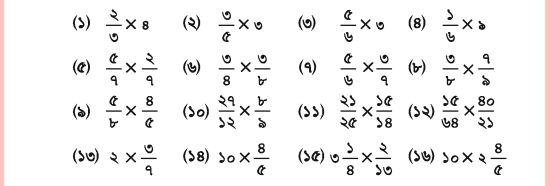 (৭)
১
২
১. হিসাব কর :
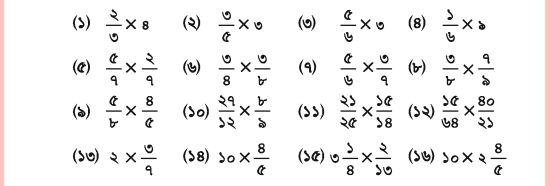 (৮)
১
৩
১. হিসাব কর :
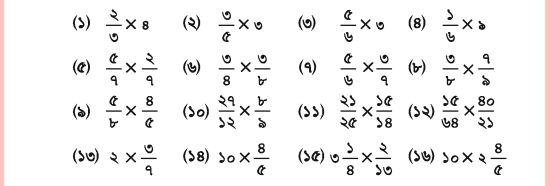 (৯)
১
১
২
১
১. হিসাব কর :
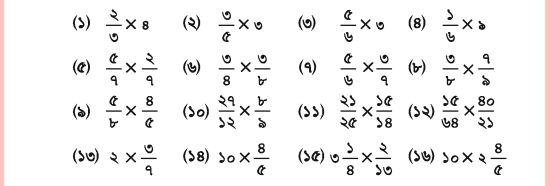 (১০)
১
৩
২
১
৩
১
= ২
সুতরাং নির্ণেয় হিসাব ২
১. হিসাব কর :
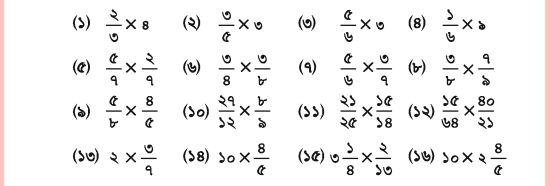 (১১)
৩
৩
২
৫
১. হিসাব কর :
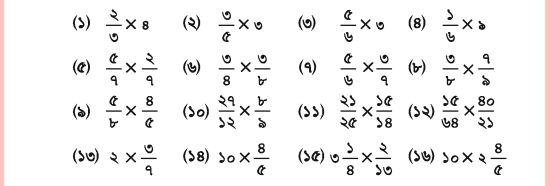 (১২)
৫
৫
৮
৭
১. হিসাব কর :
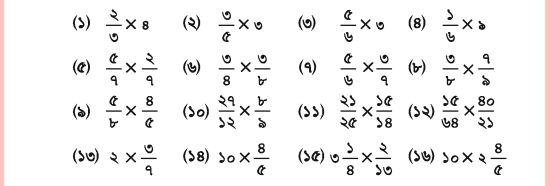 (১৩)
১. হিসাব কর :
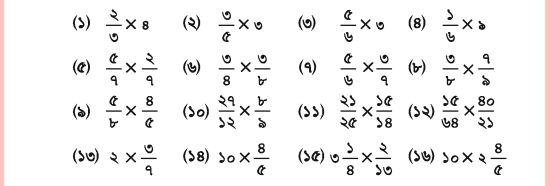 (১৪)
২
১
= ৮
সুতরাং নির্ণেয় হিসাব ৮
১. হিসাব কর :
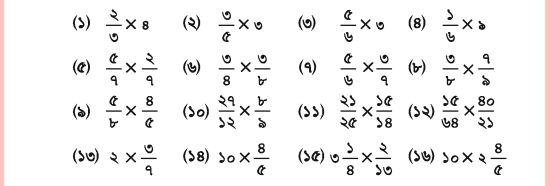 (১৫)
১
১
১
২
১. হিসাব কর :
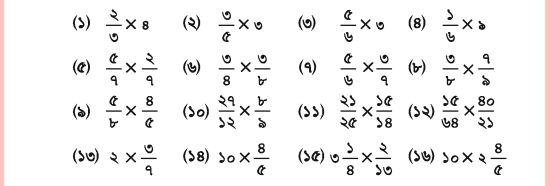 (১৬)
২
১
= ২৮
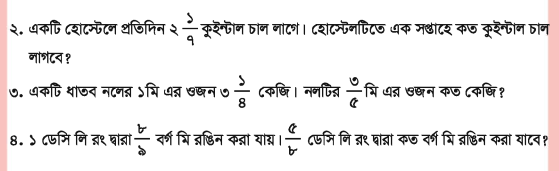 ২.
আমরা জানি,
এক সপ্তাহ সমান ৭ দিন
১
১
= ১৫
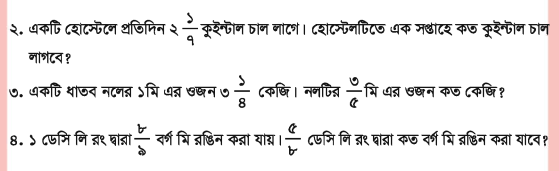 ৩.
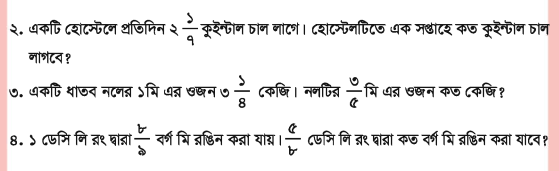 ৪.
১
১
ধন্যবাদ